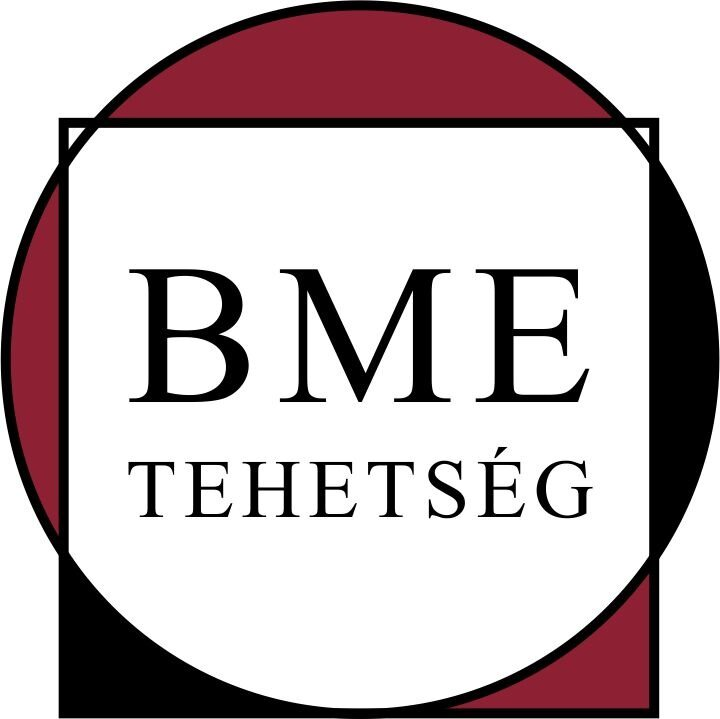 1. munkacsoport: 
Kapcsolatok középiskolás diákokkal és tanárokkal

Hornyánszky Gábor
egyetemi docens, VBK
Hornyanszky.gabor@vbk.bme.hu
Lángné Lázi Márta (TTK), Nagy Balázs (ÉMK), Tőrincsi Mercédesz (VBK)
valamint a Pályaorientációs munkacsoport további tagjai:
Oros-Klementisz Marianna (RK), Roszik Renáta (ÉSZI), Varga Gabriella (ÉMK), Tamás Gyöngyi (ÉPK), Varga Imre (ÉPK), Berezvai Szabolcs (GPK), Bokor Balázs (GPK), Bozsoki Fruzsina (GTK), Séllei Beatrix (GTK), Logó Emma (GTK), Fischer Márta (NYI) Mózer Krisztina (KJK), Csillik Blanka (KJK), Simonné Kádár Csenge (MTBK), Dallos Györgyi (VIK), Minkó Dávid (VIK)
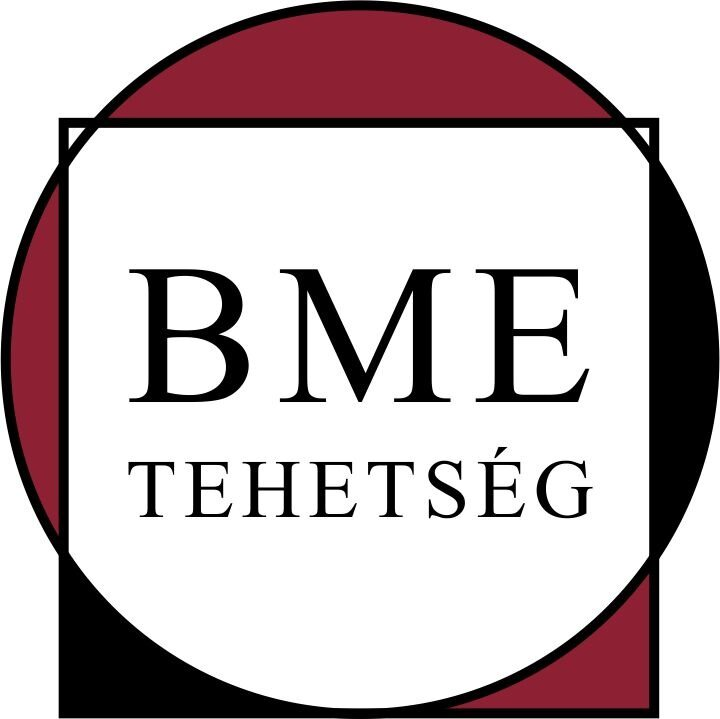 A 1. munkacsoport tevékenységei:
1.1. Kari népszerűsítő tevékenységek koordinálása. Ösztönzőrendszer működtetése.

1.2. Nyári táborok szervezése középiskolásoknak és általános iskolásoknak.

1.3. Kapcsolatfelvétel középiskolás tanulmányi versenyek nyerteseinek tanáraival és tanári közösségekkel.

1.4. „Természettudományos ismeretek” tananyag a középiskolásoknak.

1.5. Alumni és jubileumi diplomások bevonása a BME népszerűsítésébe.
2 / 10
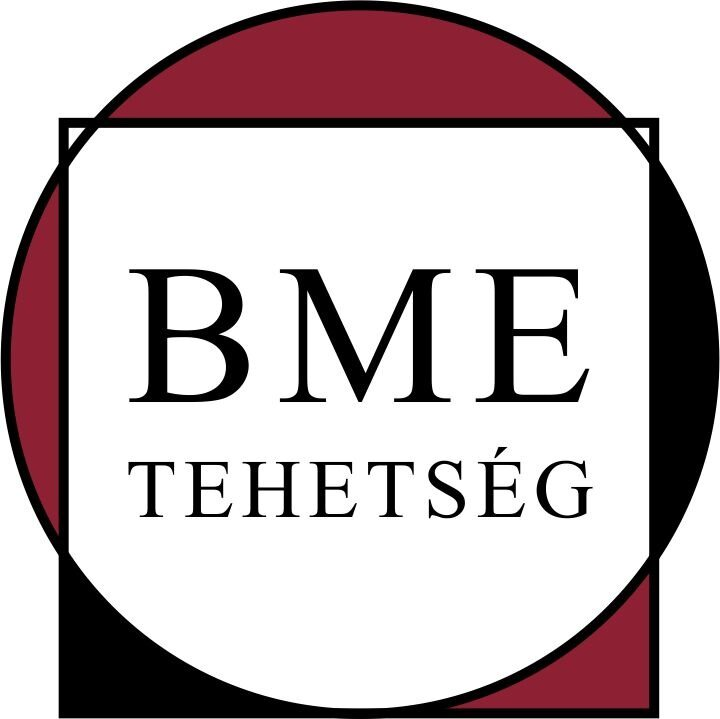 1.1 Kari népszerűsítő tevékenységek koordinálása. 
      Ösztönzőrendszer működtetése
Iskolalátogatások, pályaorientációs programok
	Meghívás alapján 74 intézmény pályaorientációs programján vettünk részt
	 és mutattuk be a Műegyetemet, és a karokat. 
	Kari szervezésben további 38 iskolalátogatására került sor. 
Egyetemi középiskolás programok
	Kari szervezésben az év során 32 egyetemi programra került sor, amikor
	 a diákok itt a BME területén vettek részt különböző szakmai programokon.
Ösztönzőrendszer működtetése
	Idén már 176 diák regisztrált rá.
	„BME-s lettem” ösztöndíjpályázat (49 hallgató, 10-65 EFt.)
3 / 10
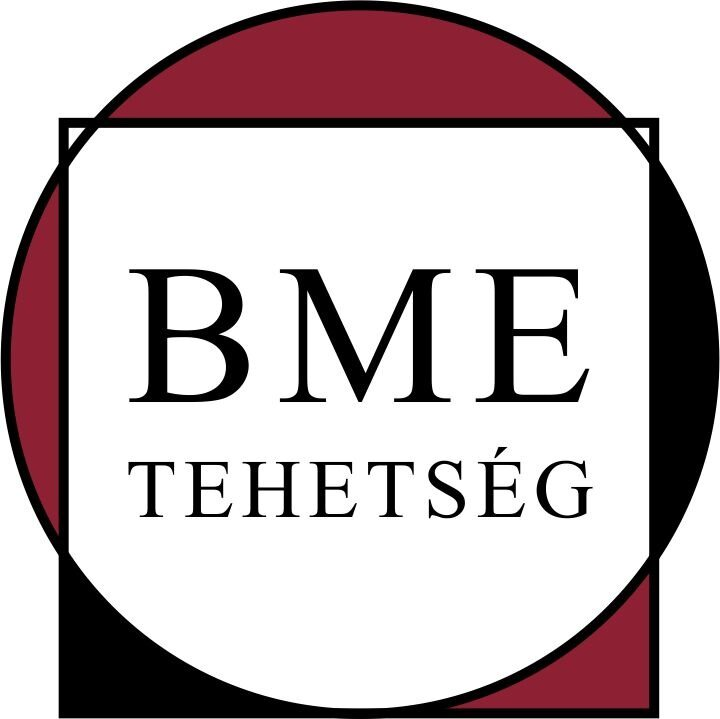 1.1 Kari népszerűsítő tevékenységek koordinálása. 
      Ösztönzőrendszer működtetése
HiSchool Feszt
	6 középiskola diákjai vettek részt különböző pályaorientációs előadásokon
	 a BME tantermeiben
Lányok Napja rendezvénysorozat
	Közel 800 diáklány részvétele, 7 partneriskola diákjai buszokkal érkeztek
	6 kar részvételével valósult meg
„Élő könyvtár” program
	Sikeres női karrierutak bemutatása kiscsoportos (2-3 fő) beszélgetések során.
	18 középiskolás diáklány és 14 meghívott „könyv”.
Tanulmányi versenyek
NTP pályázati támogatás (NTP-STEM-23-0015)
4 / 10
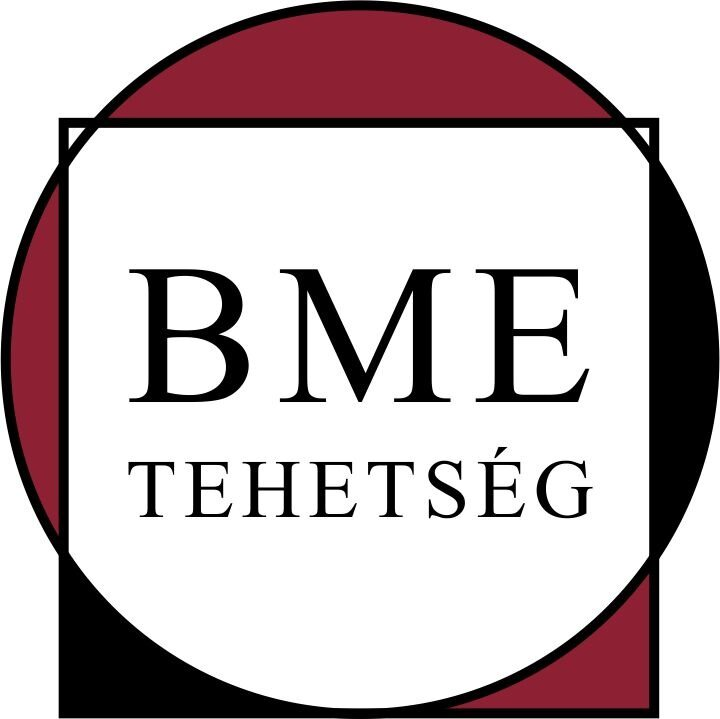 1.2 Nyári táborok szervezése középiskolásoknak
      és általános iskolásoknak
BME Gyerekegyetem 
	Július 8-12. között várhatóan 280 általános iskolás kisdiák részvételével 
Science Camp 
	Július 8-13. között 50 középiskolás diák részvételével
„Építész leszek” nyári tábor	
	Július 15-17. 45 diák + 8 kisérő részvételével
Egyetemi előkészítő tábor (FEB-tábor) 
	Július 15-24. 102 középiskolás diák + 32 szervező részvételével (Nagykőrős)
5 / 10
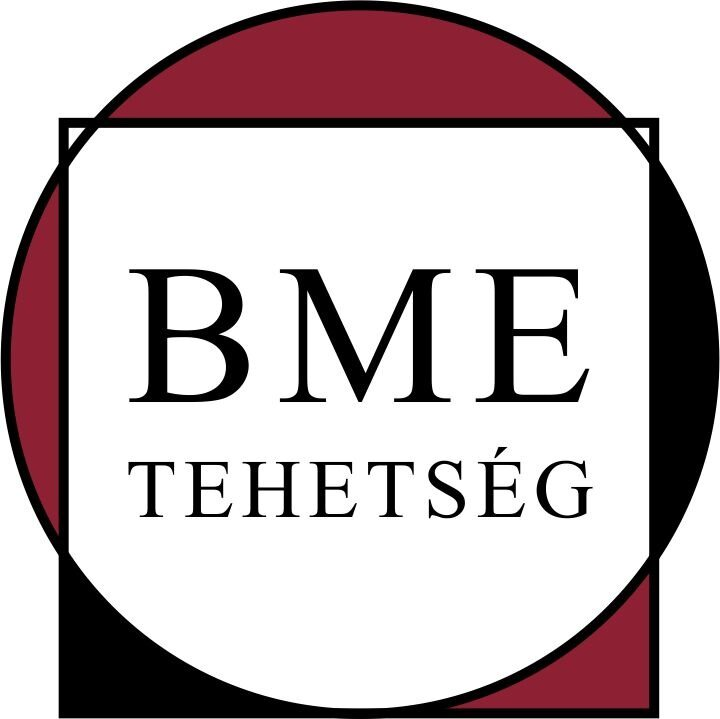 1.3 Kapcsolatfelvétel középiskolás tanulmányi
      versenyek nyerteseinek tanáraival és tanári
      közösségekkel
Középiskolai Tanári Ankét „Fókuszban a felvételi” címmel.
	 közel 70 középiskolai tanár részvételével
Együttműködési megállapodások
	4 új együttműködési megállapodás a meglévő 26 mellé.
6 / 10
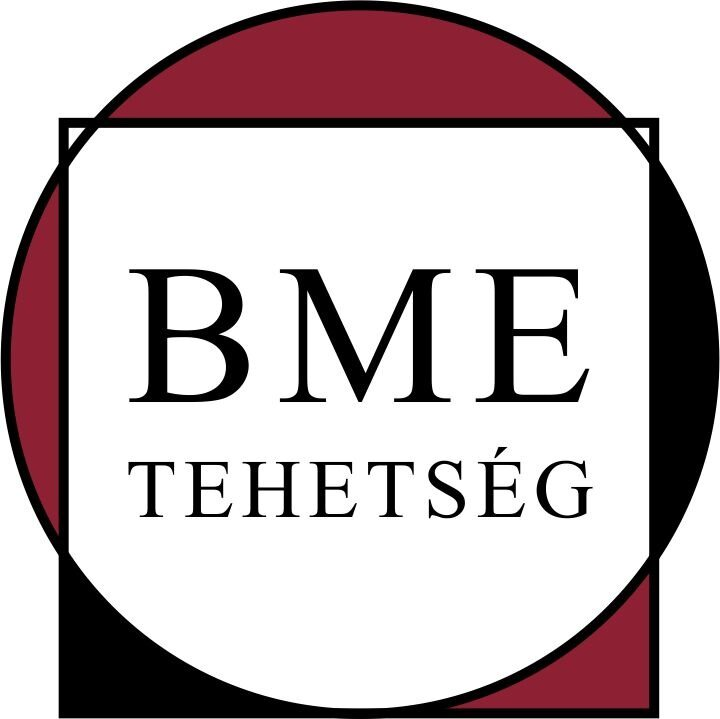 1.4 „Természettudományos ismeretek” 
        tananyag a középiskolásoknak
„Sokszínű kémia” projekt
	4 egyetem együttműködése (BME, ELTE, SOTE, SZTE) – EGIS
	emelt szintű kémia érettségi tananyag
Bővíthető feladatbank matematikából
Érettségi tematikákban várható változásokat ismertető anyagok összeállítása
7 / 10
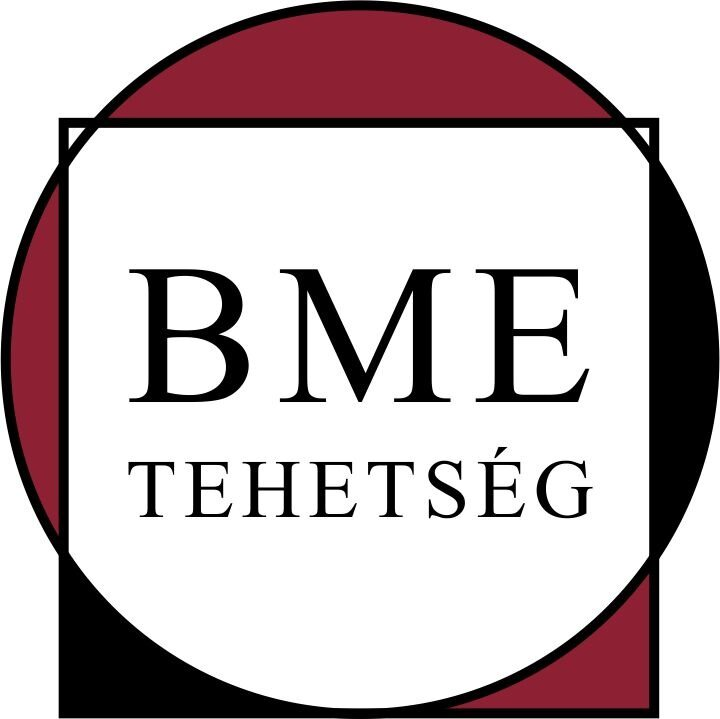 1.5 Alumni és jubileumi diplomások bevonása
      a BME népszerűsítésébe.
Aktív kapcsolat a Műegyetemi Támogatói és Baráti Körrel. Több közös program
A matematikus Alumni Klub megalakítása
8 / 10
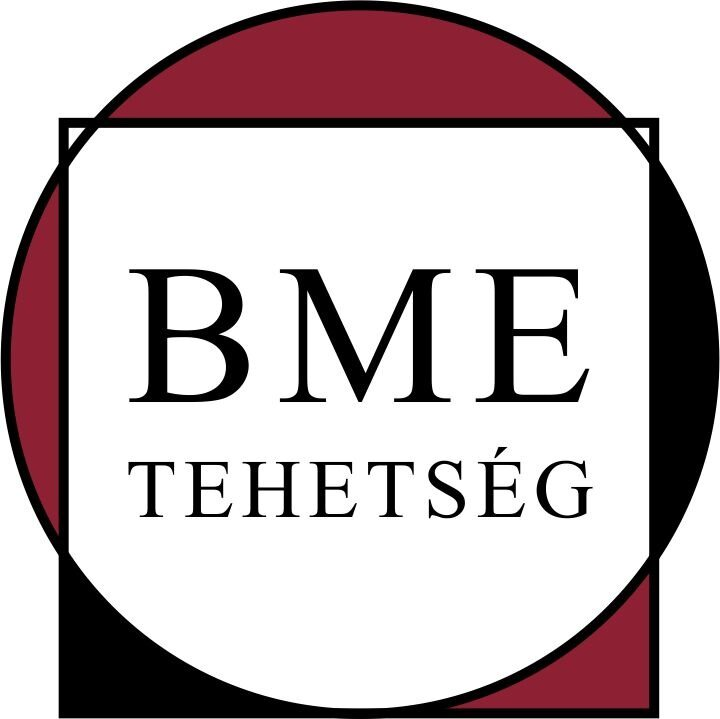 Jövőbeni tervek
Fenntartani az iskolalátogatásokat, ha lehet még fokozni is.
További együttműködési megállapodások megkötése.
Több kari programot szervezni.
Szakkollégiumok bevonása a középiskolás tevékenységbe.
Nyári táborok rendszerének fenntartása.
Ösztönzőrendszer népszerűsítésének fokozása.
Sikeres programok továbbvitele.
9 / 10
Köszönöm a figyelmet!

hornyanszky.gabor@vbk.bme.hu
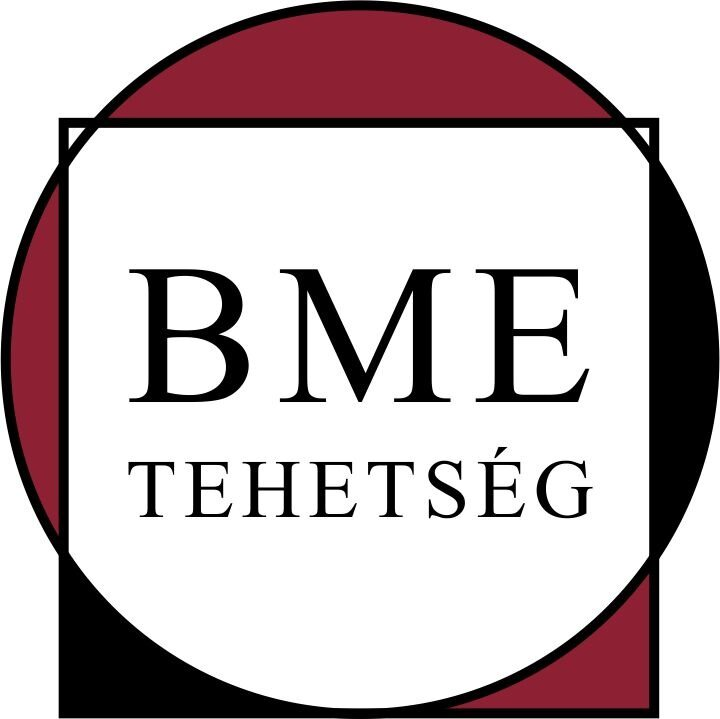